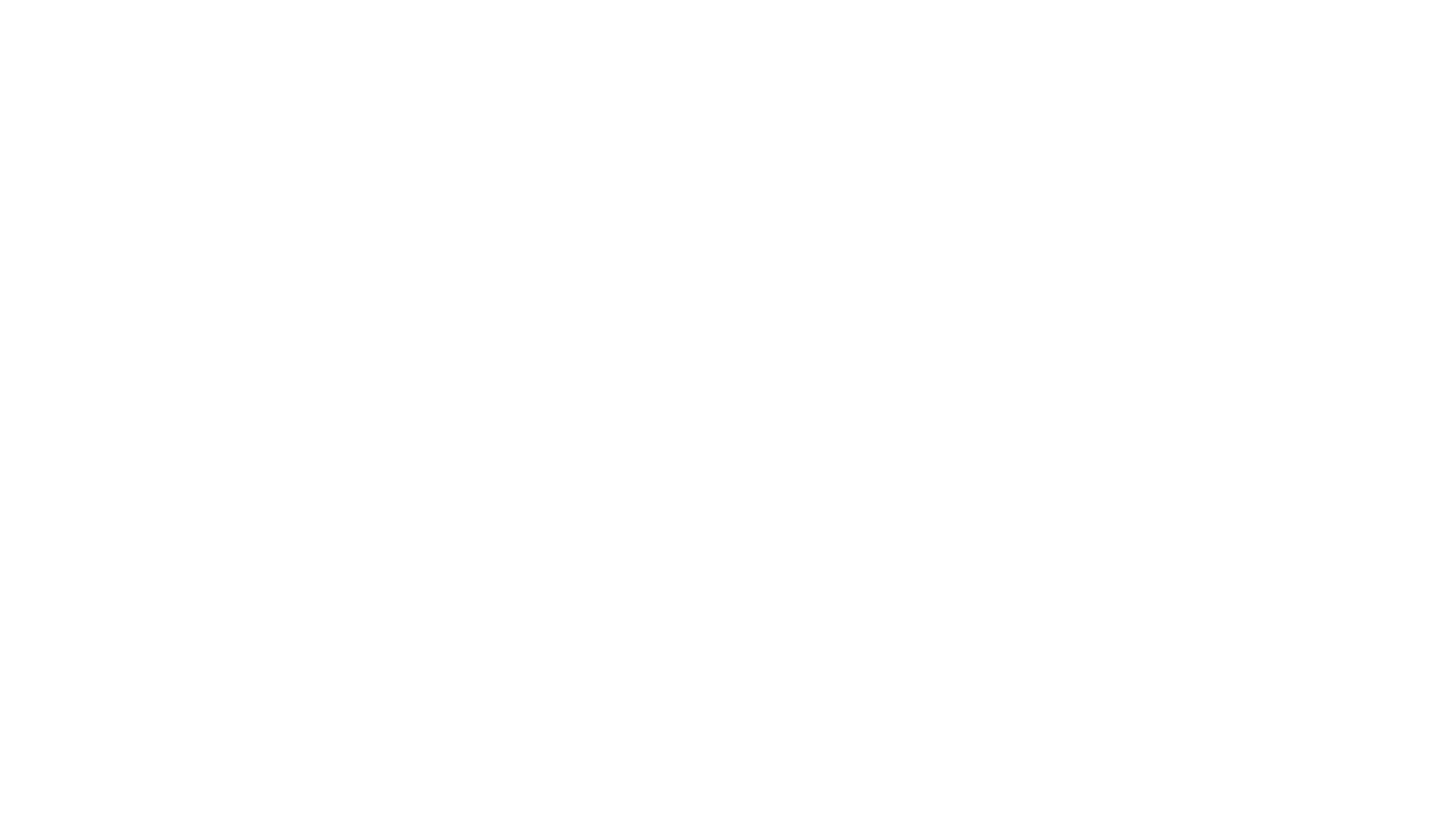 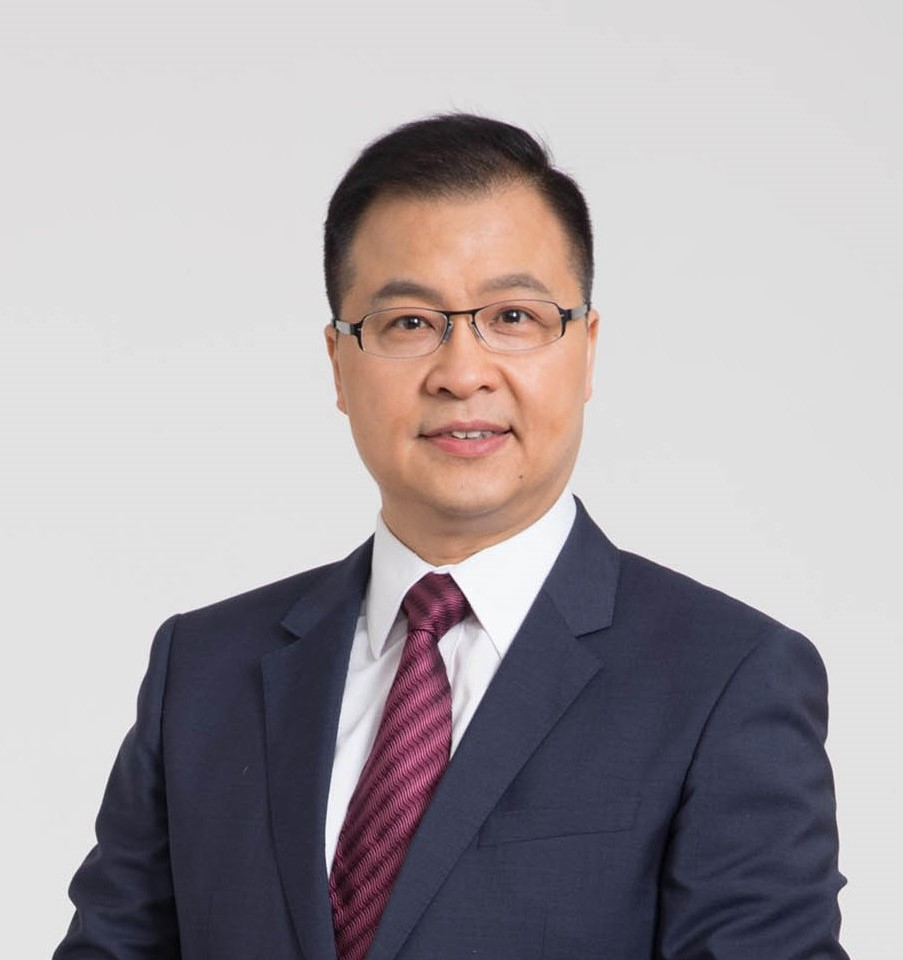 SME Forum - Supply Chain & Global Trade
Frank Y. C. Leung
Macau P. R.
Family Business Owner
Logistic Engineer (HKIE)
December 2019
Supply Chain & Global Trade
Classification
1. Developed Economy.  USA, Japan, EU

2. Developing Economy. China, India, Vietnam

3. Least-developed Economy. Djibouti, Ethiopia, Sudan
Why - Least Developed Economy
Problem

My experience
Global Trade of goods and services, (Export), 2009-2018
The 2015 APEC Economic Leaders’ Declaration
They made a call to improve the economics development for the least developed countries
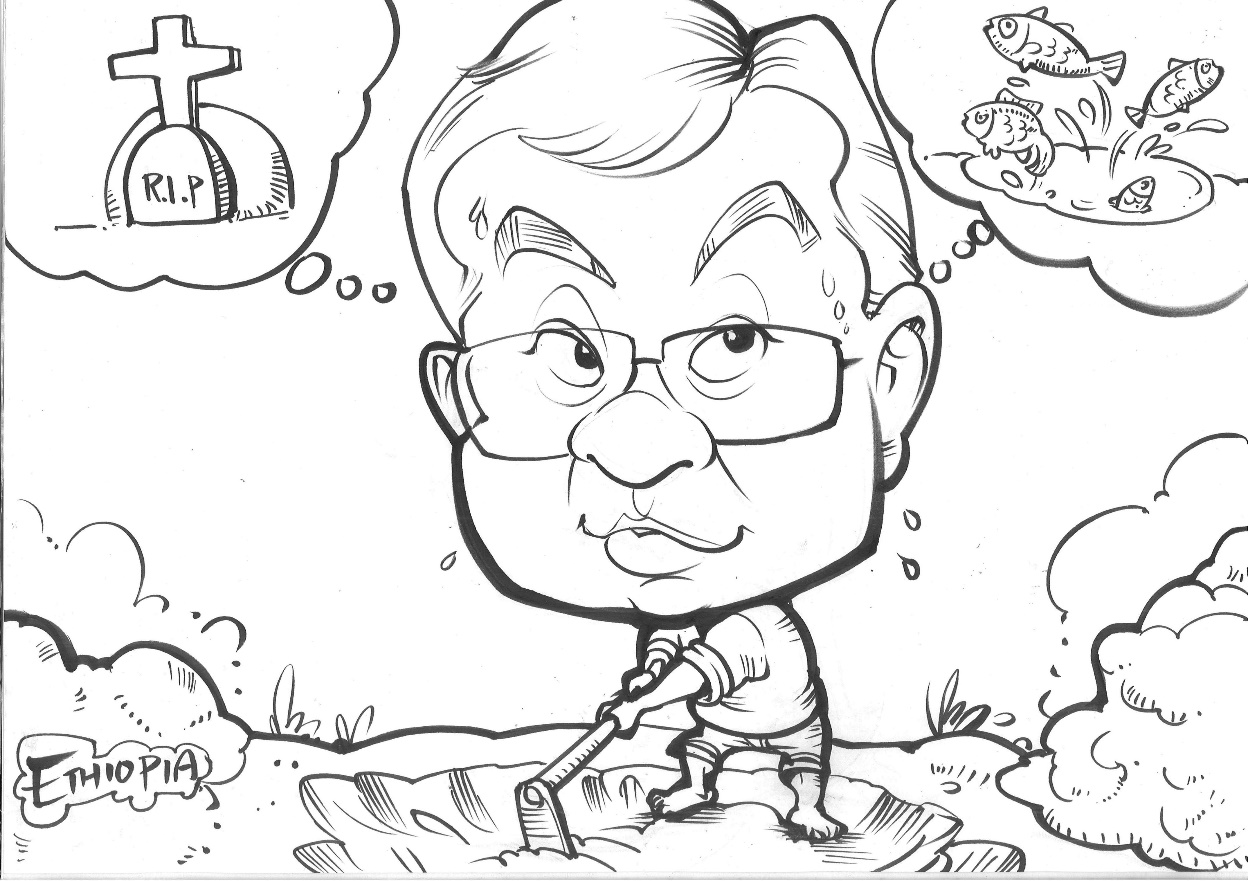 Report on Large and Medium Scale Manufacturing and Electricity Industries Survey in 2016
Top 3 major problems facing by companies in Ethiopia

1. Shortage of supply of Raw Materials
2. Shortage of Spare Parts
3. Getting Market / Customers
Poor Infrastructure Poor transportation
1. Shortage of supply of Raw Materials
2. Shortage of Spare Parts
3. Getting Market / Customers
Supply Chain uncertainty
OLI Theory- Location Disadvantage
Lack of component & material supply
Poor infrastructure
Transportation
Christine Lagarde
President of European Central  Bank 

Former Managing Director of IMF
Dec 2017, Managing Director of (IMF), Christine Lagarde visit Ethiopia and comment……
“important to reduce the burden on the public sector to provide infrastructure services.”
“overemphasis on infrastructure investments without substantial  increases in the in the production of basic goods and services to deal with supply-side constraints”
Supply Chain
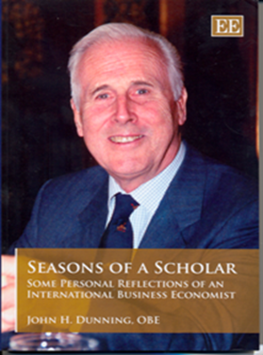 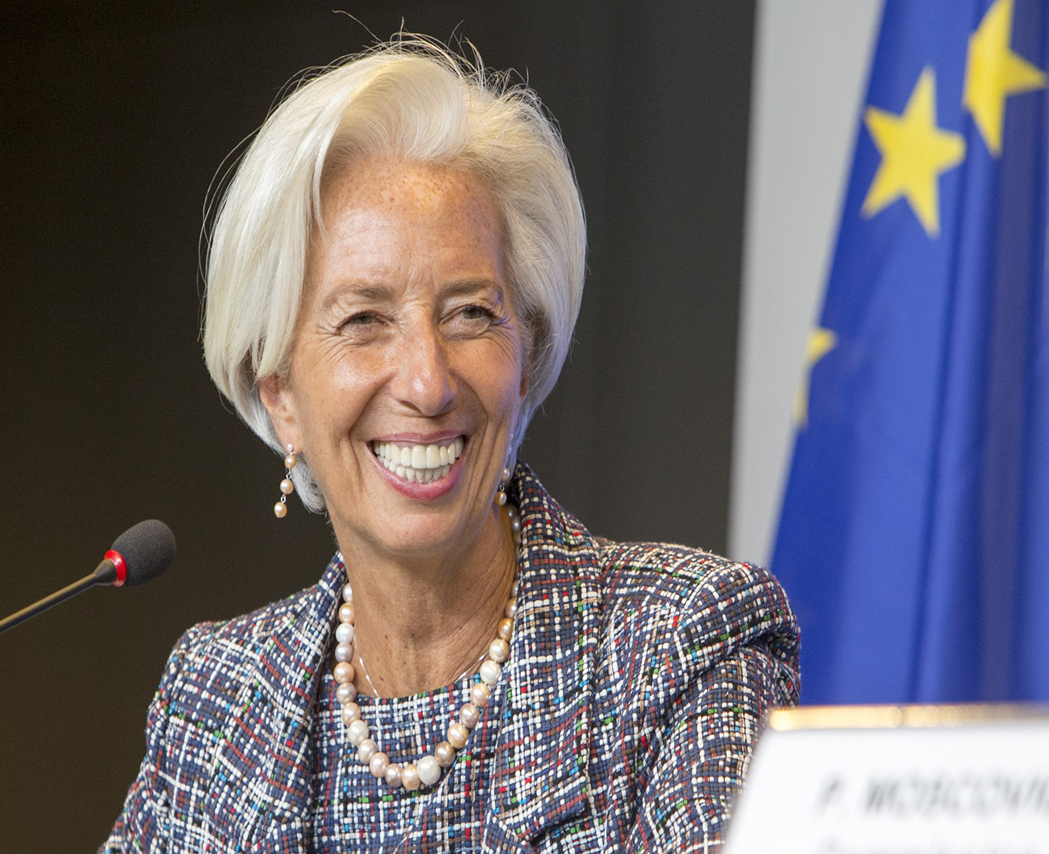 Where is Ethiopia
Remove Supply Chain uncertainty in the Least Developed Country
Thank you